APRESENTAÇÃO DO CURSO 
DIDÁTICA  - 2019
Profa. Adriana Bauer
Roteiro
Apresentação da docente e do monitor
Tema da aula
Apresentação dos estágios - Educadores FE (às 20h)
Continuação dos combinados acerca do curso
Discussão sobre a Natureza da Didática
Apresentação dos estágios
Educadores FE
Combinados
Estágio - 30 h
Escolas públicas
Diário de campo
Horário da aula
Contrato didático
Em geral, expectativas acerca da disciplina referem-se a:
COMO ?
Relação ensino-aprendizagem
Transmissão do conhecimento DA MELHOR FORMA/ Facilitação da transmissão
DIFERENTES FORMAS de transmissão
Metodologia de ensino
Método
Estratégias/técnicas/dinâmicas ⇒ potencializar aprendizados
Ferramenta de transformação
Complexidade dos contextos
Compreensão das barreiras ao ensino
Ferramenta de democratização
Estudo sobre as interações entre professor/aluno (ou turma) e conhecimento
Estudos sobre a prática de ensinar
Por que?
Para pensar
Qual, então, a diferença entre Didática e Metodologia de ensino?
O que é método?
e a questão da eficiência da transmissão?
caráter relativo do método (Azanha)
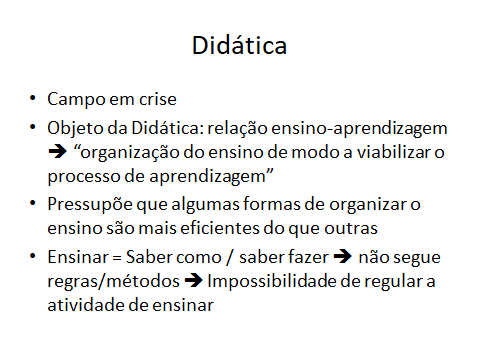 Conceitos essenciais do texto do Azanha
Tipos de saberes/ diferenciação de saberes ⇒ saber que, saber como, saber fazer
Conceito de regra
Relatividade do método